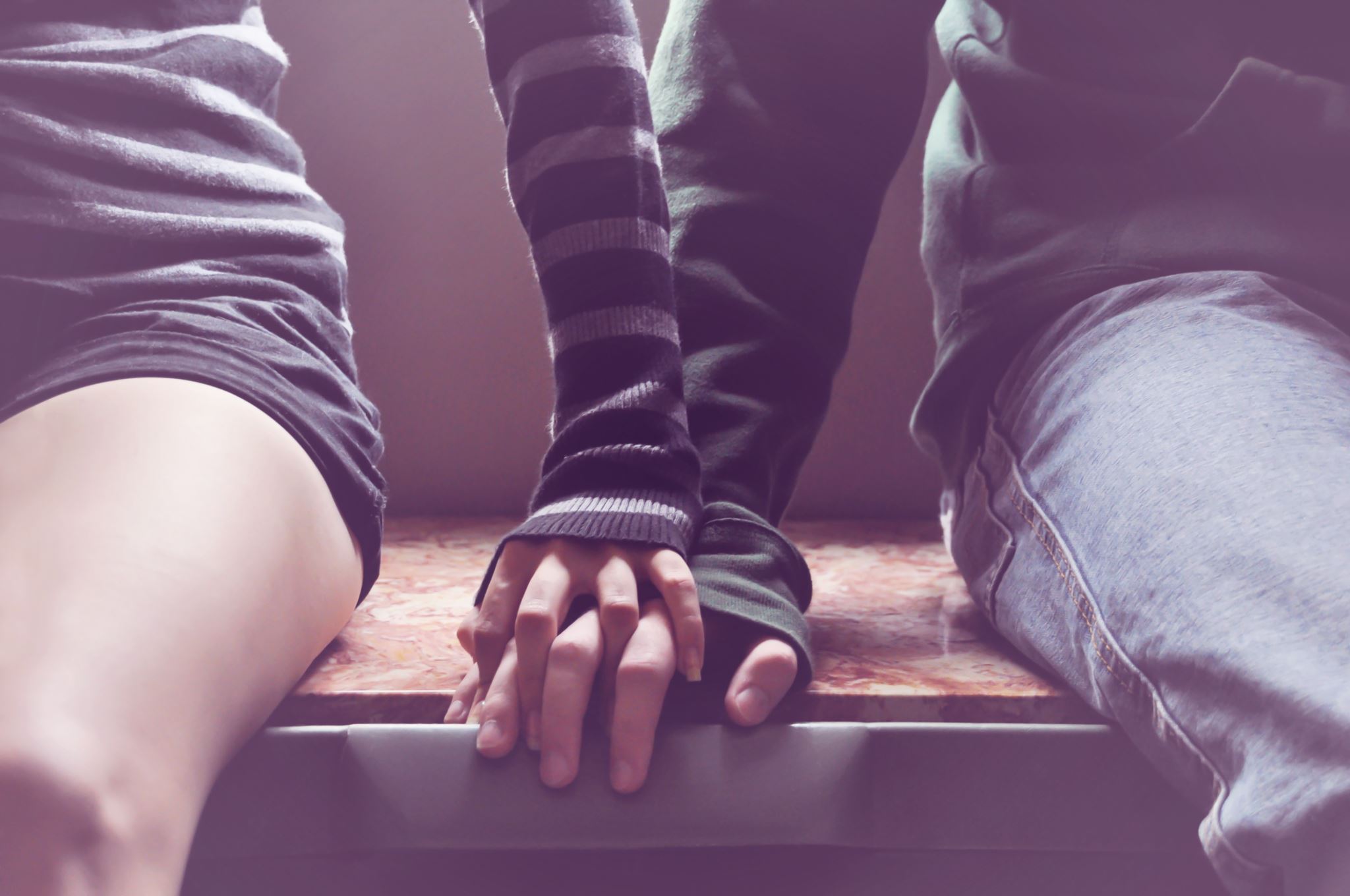 « Le refus scolaireanxieux chez lesjeunes, parlons-en »
Orléans, 14 novembre
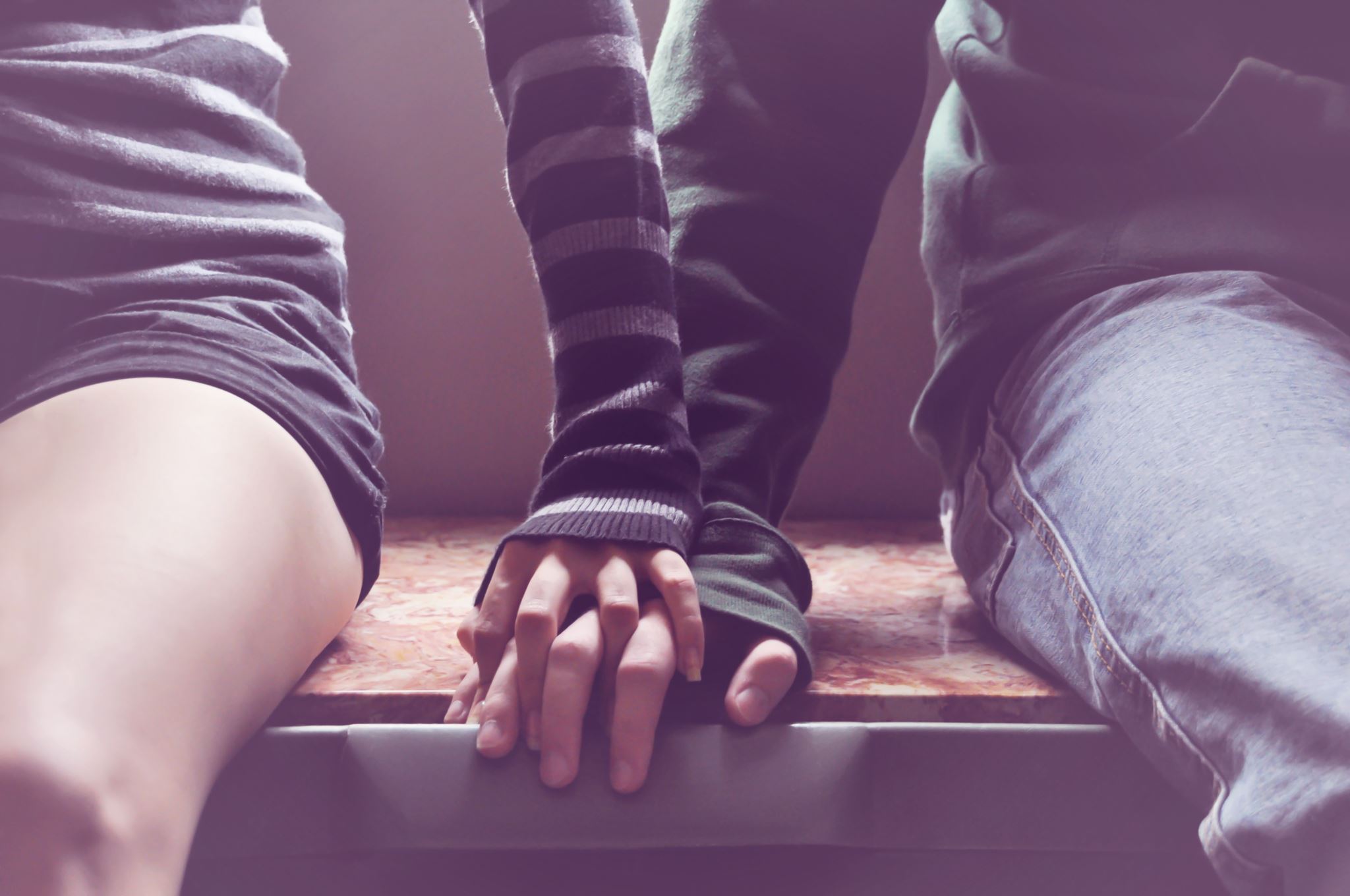 L’école et la question du bien-être des élèves : un impossible à penser?
Alexandre Ployé
Professeur des Universités
CY Cergy Paris Université
Introduction
Temps 1: critique de la notion de bien-être et de bienveillance à l’école
Un discours d’évidence!
Aziz Jellab:  « Les enseignants, les personnels soignants, les travailleurs sociaux, ne sont-ils pas convaincus du fait qu’une posture bienveillante est à même d’avoir des effets bénéfiques tant sur les objectifs visés (…) que sur la nature des objectifs visés » 
Un discours sans opposition possible qui écrase la réflexion: qui pourrait être contre le bien-être, la bienveillance, la confiance ou l’inclusion à l’école?
la discordance entre la dimension d’idéalité portée par les discours et l’absolue fossilisation de la structure scolaire qui interdit le changement réel est bien propre à rendre fous les enseignants qui souffrent voire démissionnent, ou qu’on n’arrive pas à recruter, et à faire souffrir des enfants à qui il est fait des promesses toujours démenties par les faits.
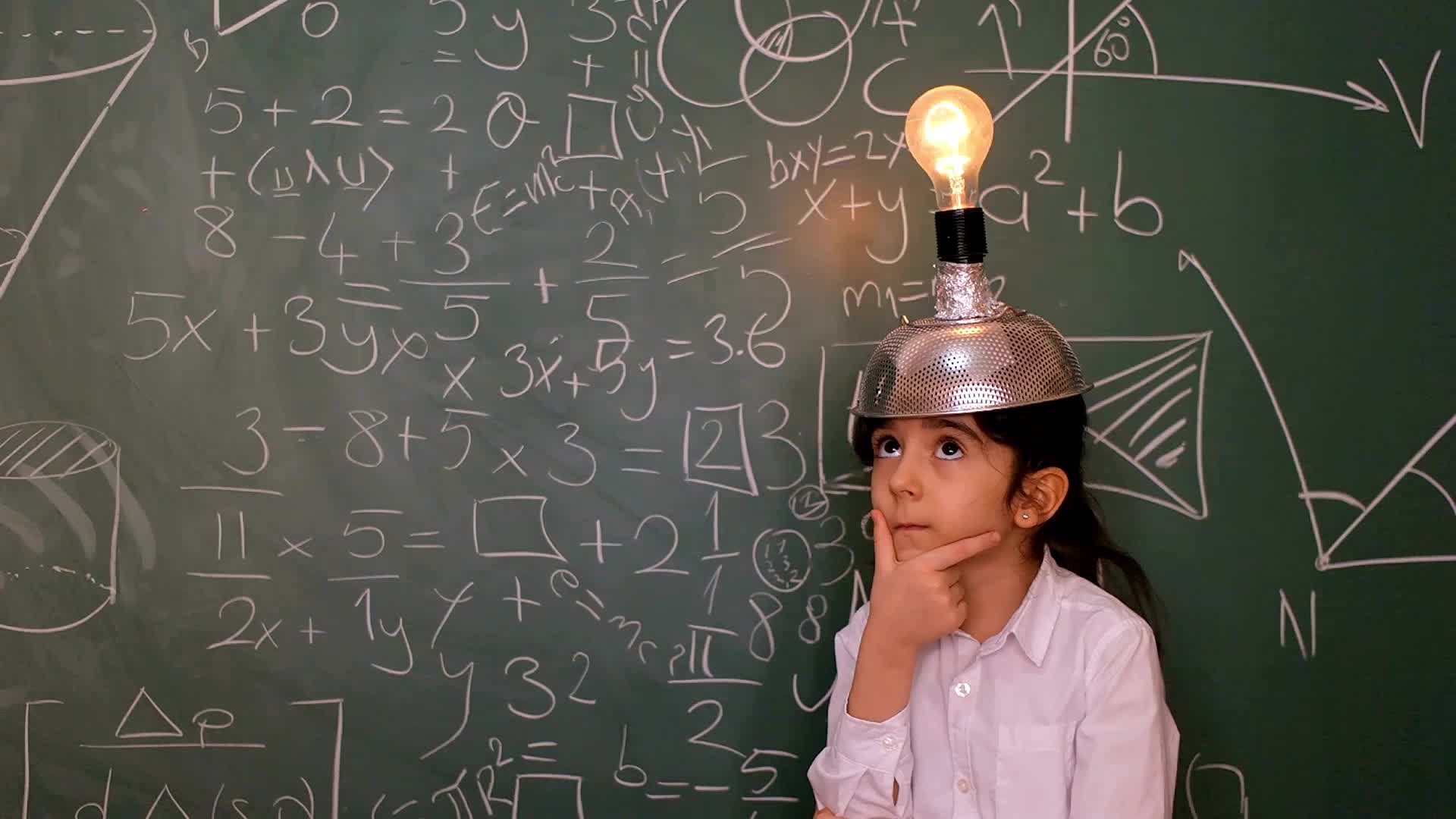 Une proposition
Les souffrances des jeunes dont le RSA sont multifactorielles.
Il faut donc créer des réponses multifactorielles
A hauteur du sujet (dimension familiale et sociale)
De sa relation aux enseignants
Et de l’institution scolaire elle-même:
Pour soigner le sujet, peut-être faudrait-il soigner l’institution elle-même (Tosquelles)
Moment 2: soigner l’institution des scories de son histoire
Le concept de forme scolaire (Vincent)
Une définition: « la forme scolaire (est) une forme institutionnalisée de transmission de valeurs, de capacités, de savoirs, assumée par des professionnels et suivant des règles concernant le comportement des apprenants et enseignants » (Rita Hofstetter et Bernard Schneuwly)
Le  « schooling » comme forme européenne de l’apprentissage jusqu’à ce que Dubet et Duru-Bellat nomment aujourd’hui l’emprise scolaire
Conclusion: une forme scolaire inapte à favoriser le bien-être des élèves
Développement des CPS, appel à la bienveillance, à la confiance, etc : des rafistolages inopérants
Le concept à la mode de vulnérabilité des élèves ne doit pas faire oublier la dimension vulnérabilisante de l’institution. Passer de la vision figée d’élèves « fragiles » à la vision dynamique d’une forme scolaire fragilisante
A ce titre, les élèves en RSA sont des « lanceurs d’alerte »
Moment 3: engager le débat pour réformer l’école
Quelques propositions:
Proposition 1
Proposition 2
Proposition 3
Repenser la géographie scolaire: faire correspondre les espaces scolaires aux besoins des élèves
La classe est-elle encore un environnement viable?
Promouvoir la classe flexible: des espaces dédiés et mouvants comprenant des centres d’autonomie, des espaces d’échanges, des espaces de repos pour les temps calmes, etc., du mobilier qui peut être déplacé, qui peut s’adapter à de nombreuses situations pédagogiques et permettre à chaque élève de choisir, en fonction de l’activité qu’il doit mener, l’espace de travail qui lui convient le mieux
Proposition 4
Conclusion
L’école n’est-elle pas prise en otage par son histoire?
L’écoute que l’on doit apporter aux signaux d’alerte que nous lancent les élèves en RSA doit nous inviter à poser comme source du débat que la forme scolaire née au XIXè siècle est impuissante aujourd’hui a créer les conditions écologiques, environnementales d’une école du bien-être
Merci de votre attention!